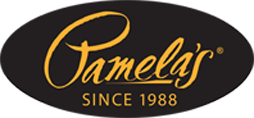 Ancient Harvest & Pamela’s Brand Introduction
Ancient Harvest - Who We Are…
Our Mission:
Return natural, plant-based nutrition to American diets
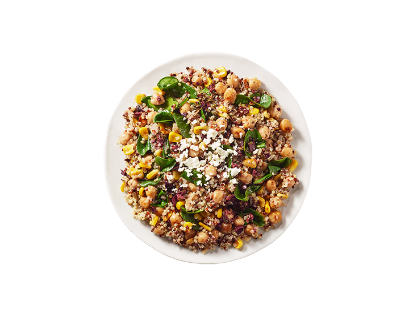 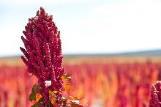 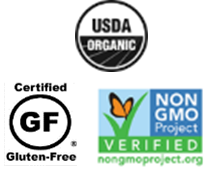 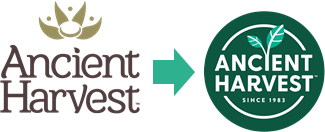 Plant-based nutrition company and natural food pioneer since 1983
First company to bring quinoa to the US over 35 years ago – and still #1 brand today!
Products are Gluten-Free and                Non-GMO Project Verified with many being USDA organic
Recent rebrand has invigorated growth by modernizing our look & appealing to a younger shopper
Our Approach:
Incorporate the nutritional benefits of ancient grains into today’s modern diets & lifestyles
Transform existing food categories with a unique approach to ingredients & recipe formulation
Build trust with consumers by using clean, recognizable ingredients
Ancient Harvest Product Portfolio
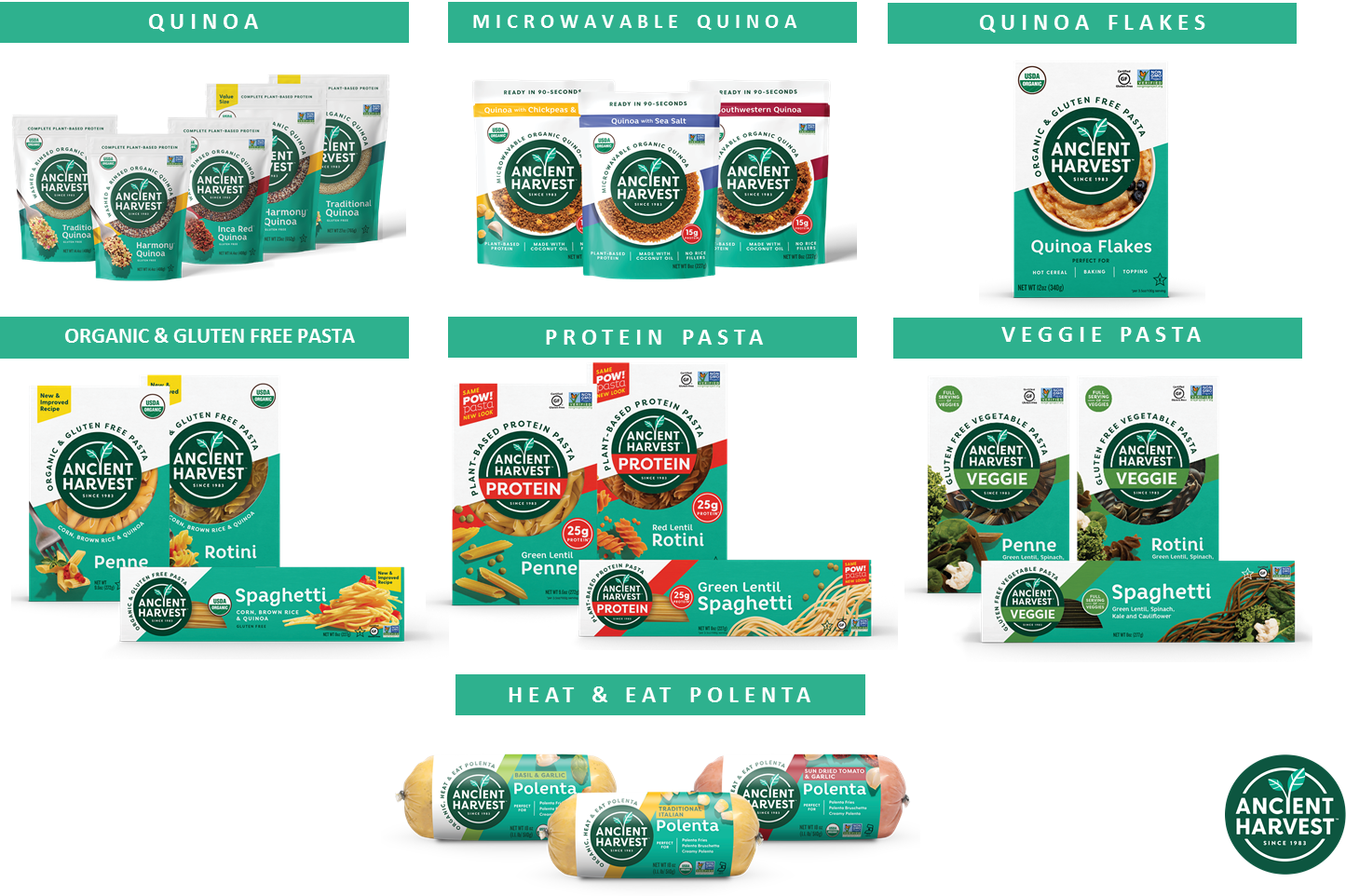 Ancient Harvest Quinoa
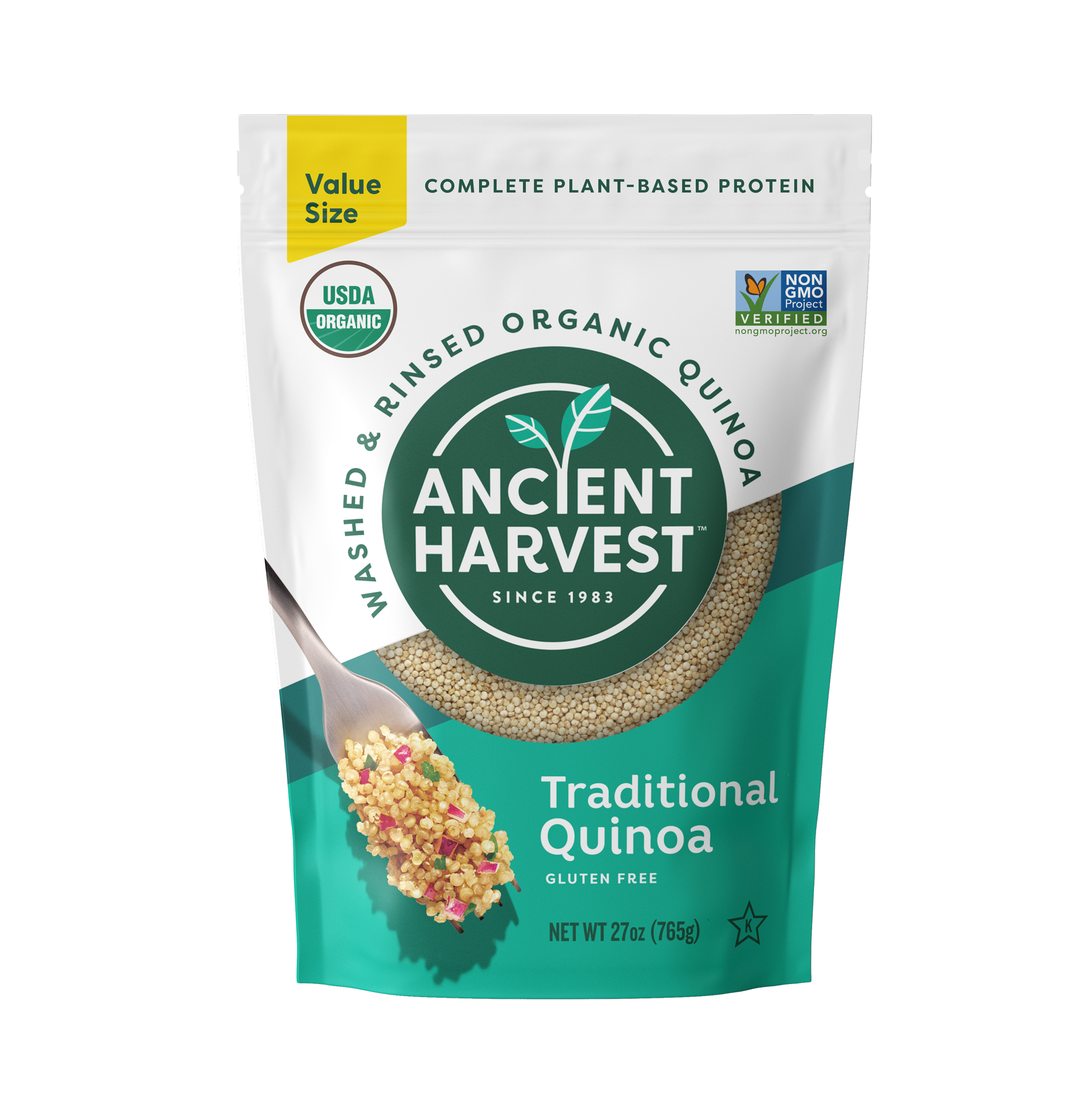 Benefits:
Quinoa category grew +32% in 2020 
Ancient Harvest is #1 branded Quinoa in U.S.
100% Royal Bolivian Quinoa 
Delivers superior taste & texture
Pre-washed & ready-to-cook
Certified Organic & Non-GMO Project Verified
Gluten Free
Great source of complete plant-based protein
2X the protein & 3X the fiber of white rice!


Product Details:
Varieties:
Traditional (White) Quinoa (27oz Value Size)
Published Cost: $5.12 per unit FOB (pick-up)
27oz resealable pouch / 6 count case
Ancient Harvest QuinoaLet The #1 Brand Drive Your Category Growth!
Quinoa Category Branded $ Growth 2020
Quinoa Category $ Share in 2020
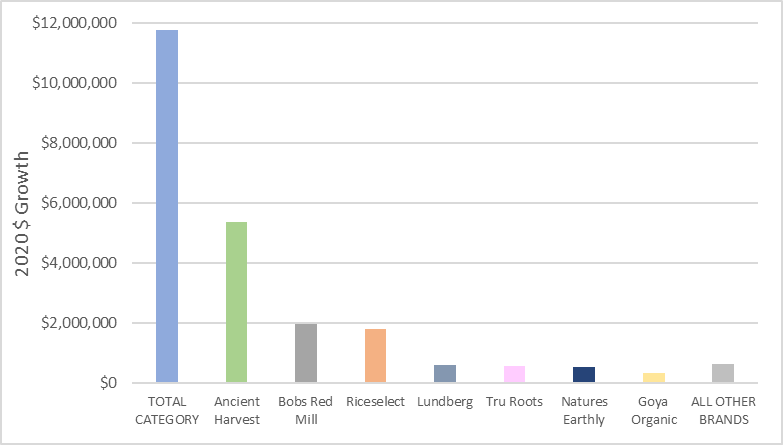 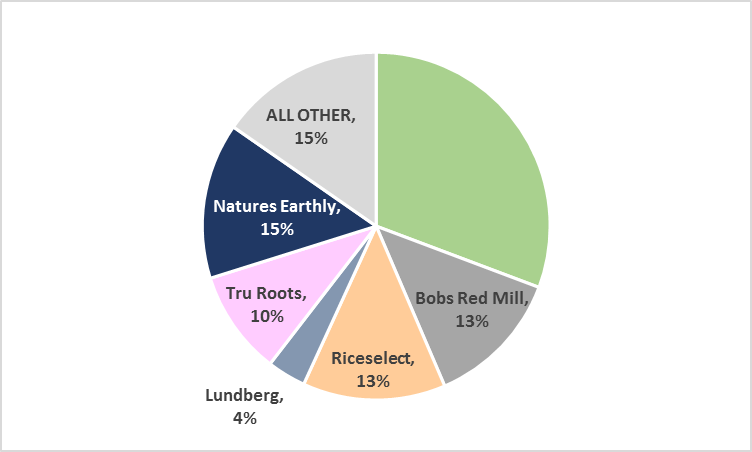 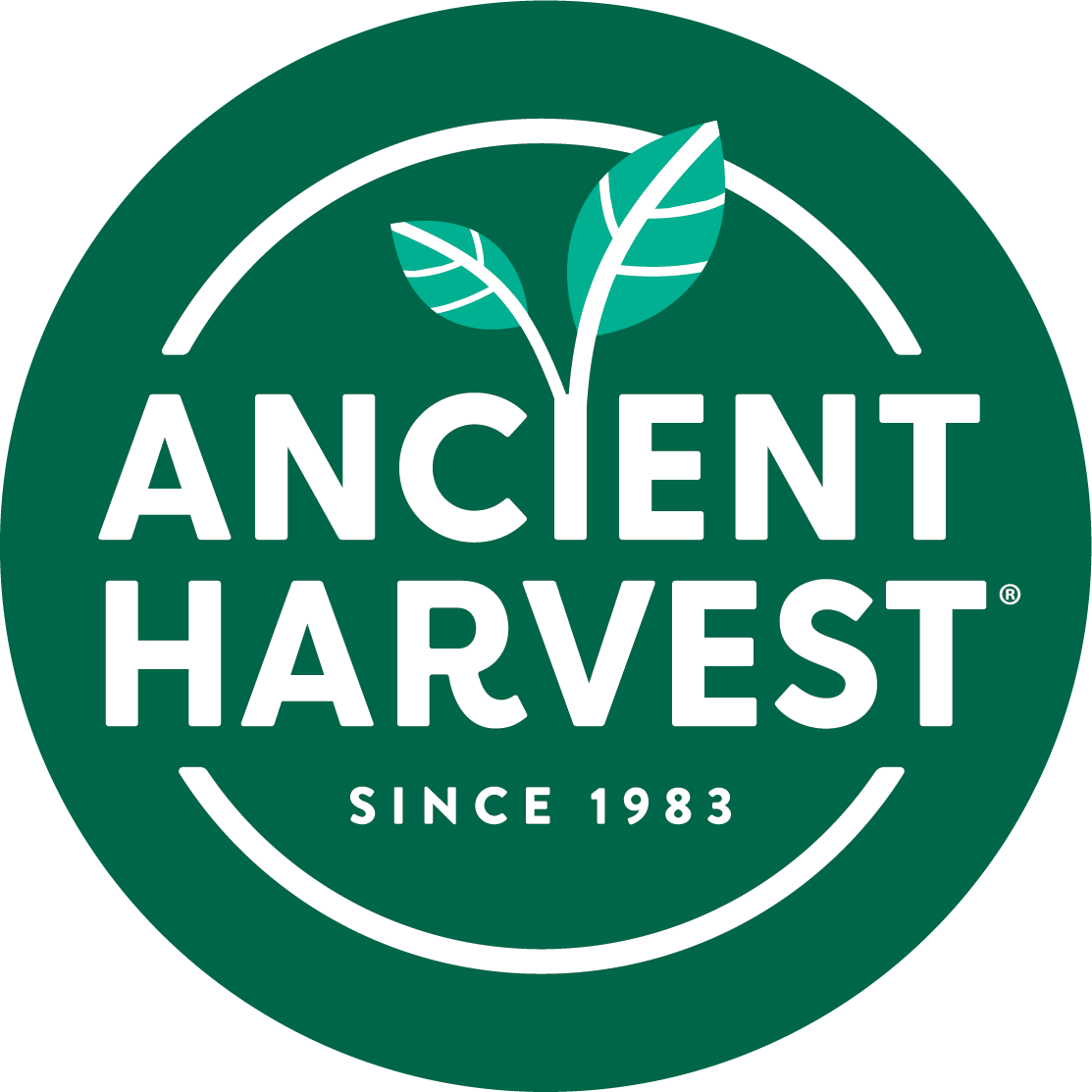 31%
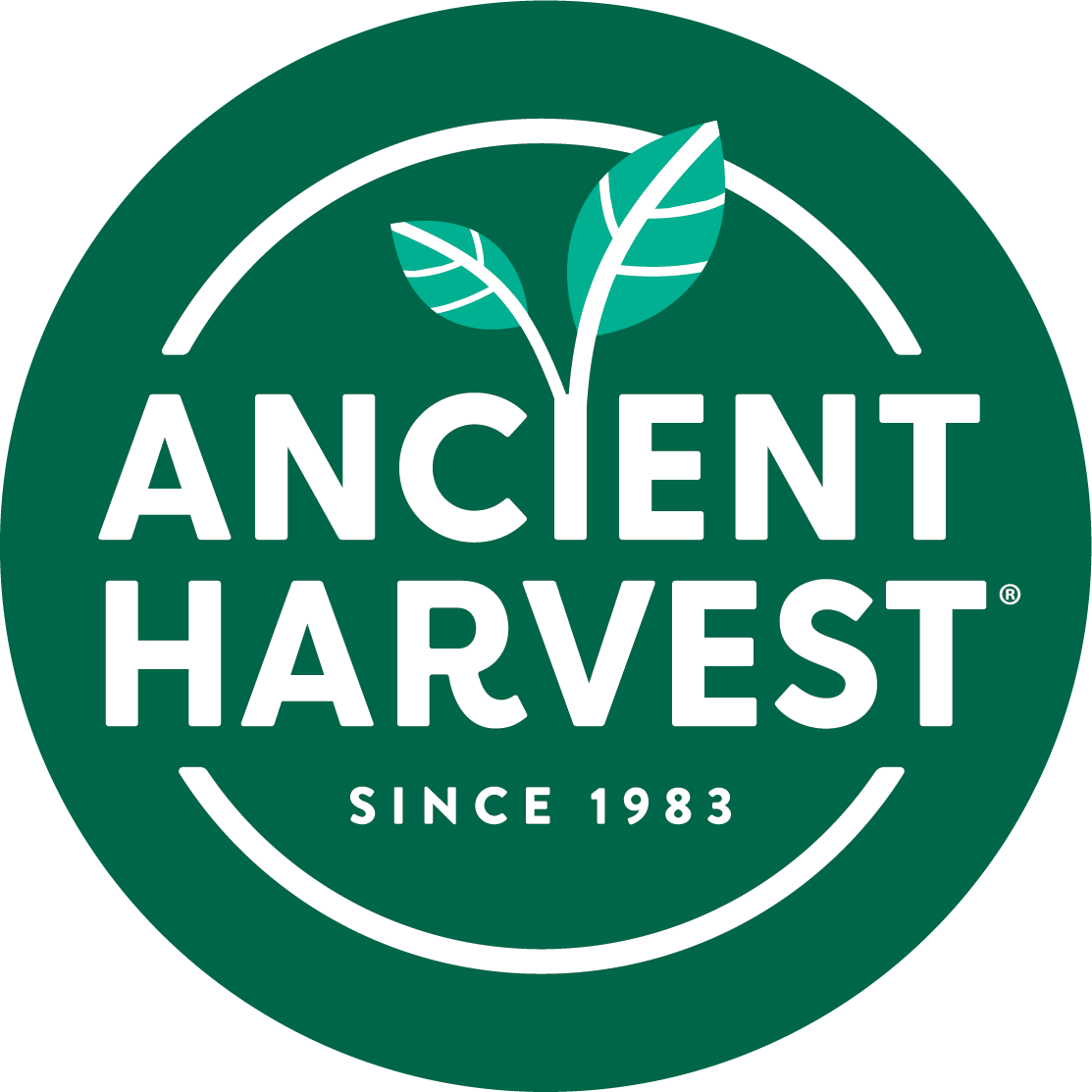 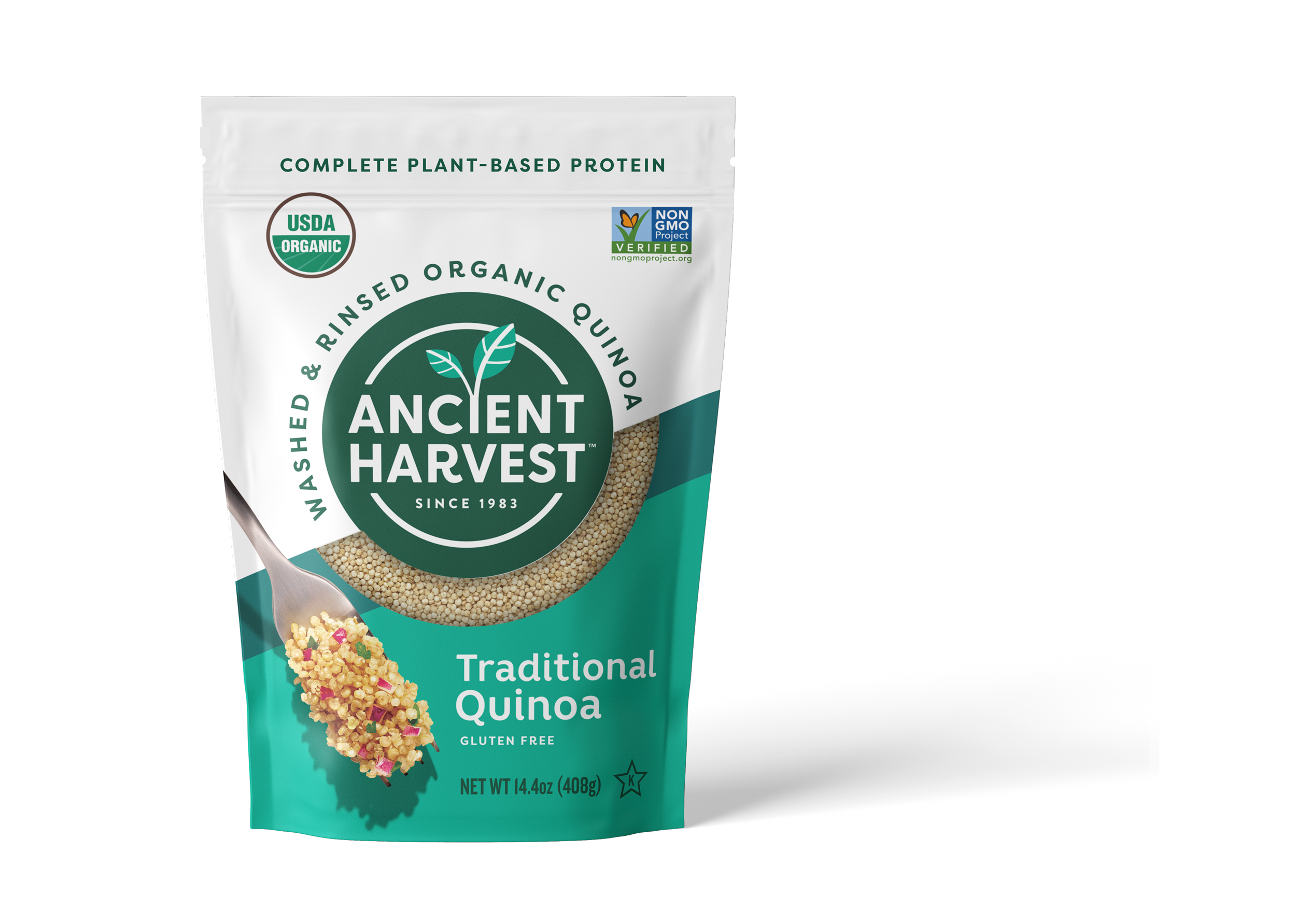 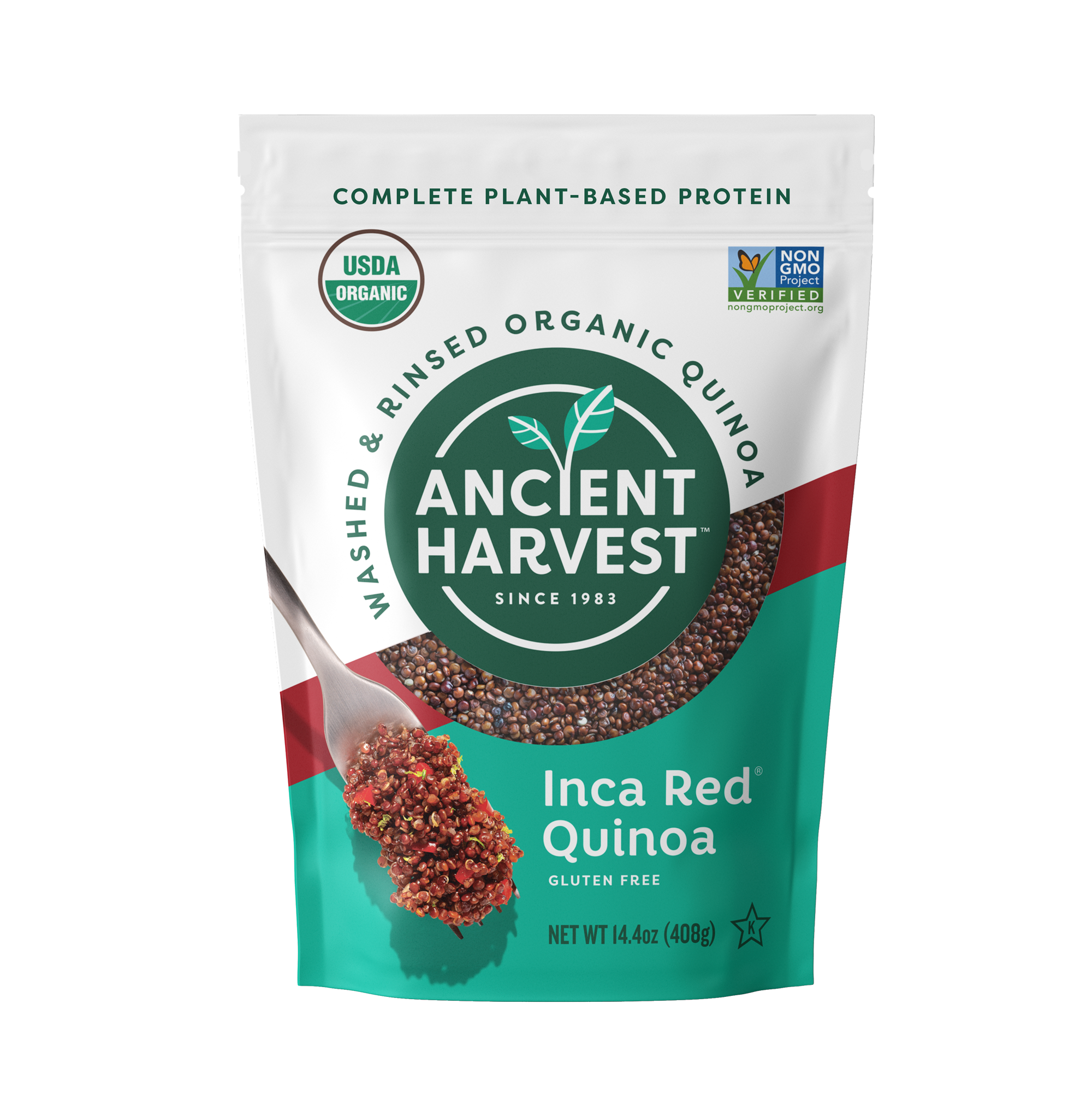 Ancient Harvest is the #1 brand in the US & is driving nearly 50% of the branded $ growth in the category
Ancient Harvest has a stable supply of quinoa with 3 primary suppliers working directly with farmers in North & South America
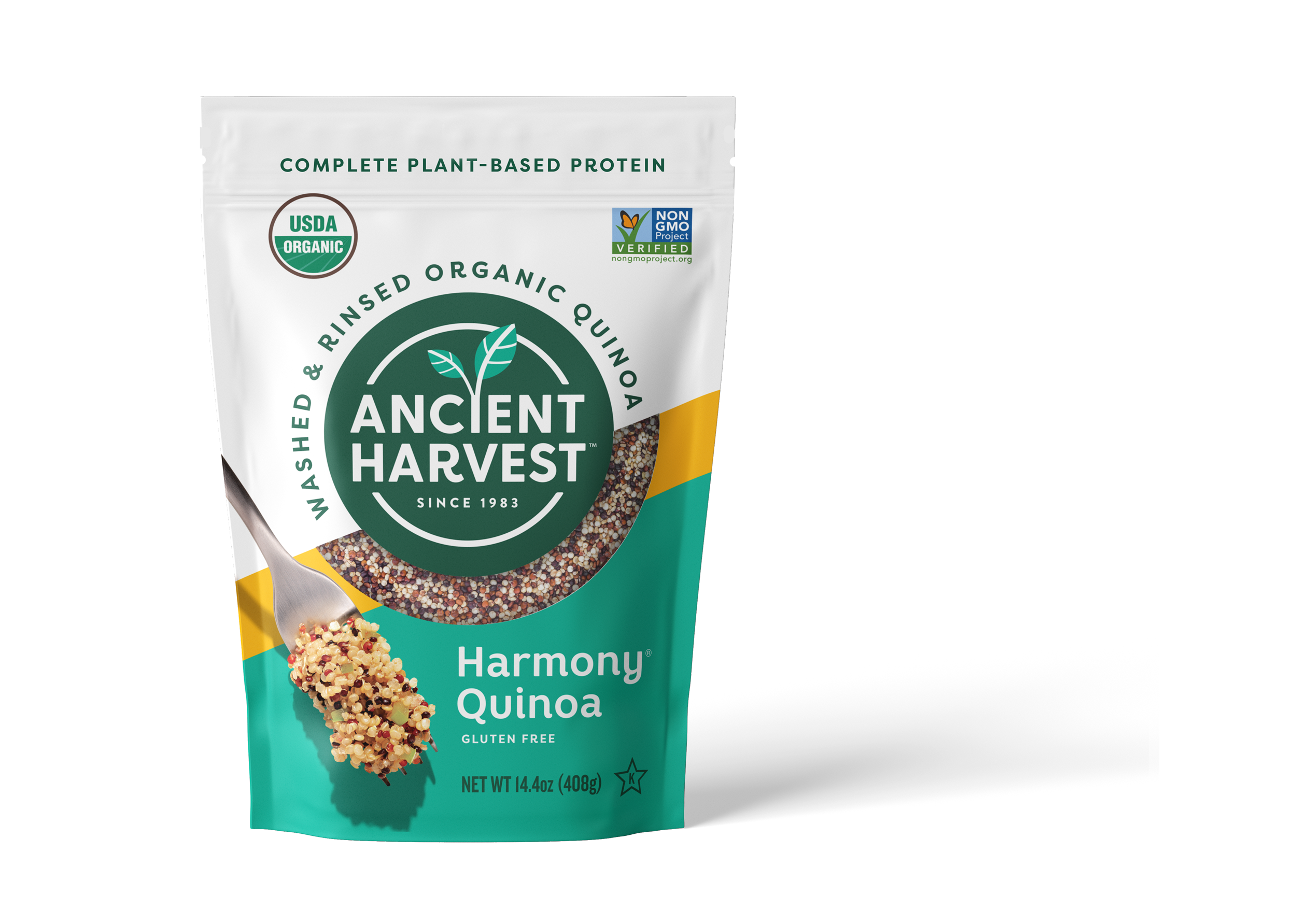 Source:  SPINS – US MULO + US Natural Enhanced Channels – Quinoa Category (excl. Private Label) – Past 52 Wks ending 12.27.20
Ancient Harvest Organic Gluten Free Pasta
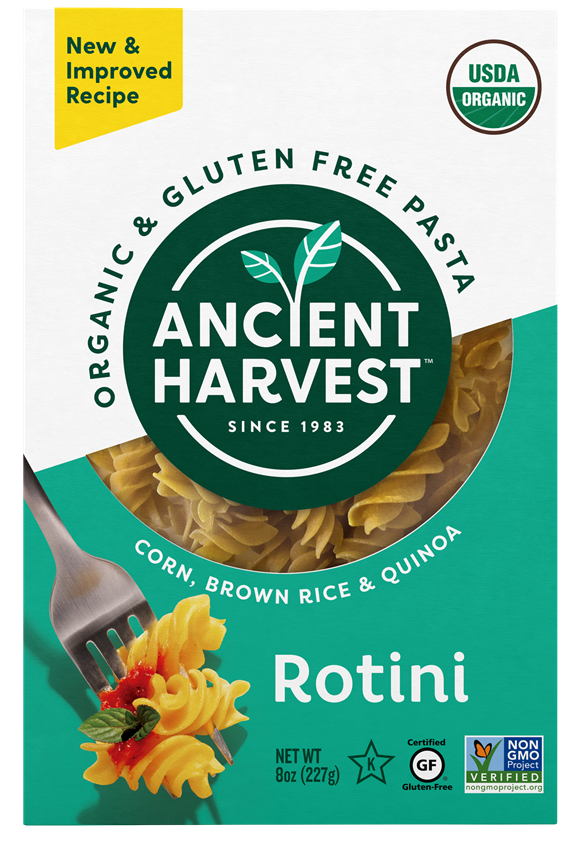 Benefits:
Gluten Free pasta category grew +40% in 2020 
Ancient Harvest was one of the 1st Gluten Free pastas in the US (1984)
Corn, brown rice & quinoa blend
New recipe delivers superior taste, texture & cook timing vs. other GF pasta options
Certified USDA Organic
Certified Gluten Free
Non-GMO Project Verified
Kosher

Product Details:
Varieties:
Rotini – one of our top selling forms
Published Cost: $1.75 per unit FOB (pick-up)
8oz boxes / 12 count case
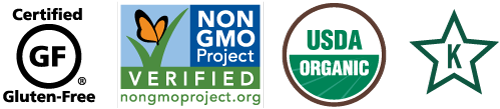 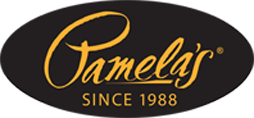 Pamela’s – Who We Are…
In 1988, Pamela (a 3rd generation baker) took her knowledge of the natural and gluten-free consumer to create Pamela’s Products.  For 30+ years the brand has focused on delivering delicious, alternative ingredient foods to a fiercely loyal and growing consumer base.

In January 2020, Pamela’s Products was purchased by Ancient Harvest, joining 2 of the great heritage natural & gluten-free brands

Under new ownership, there is a strong commitment to invest and partner with key retailers to return this brand to growth

Our mission: Live by the principles Pamela instilled in this brand to delight consumers with great-tasting products & continue to innovate with alternative, premium ingredients to ensure everyone in the family can enjoy our products - no matter their dietary preference or need

What continues to make us different:
  Trusted natural brand with 30+ year track record of delicious products
  Innovative recipes that allow consumers to avoid certain ingredients while
         not compromising on taste or quality
  Always Certified Gluten-Free 
  Prioritizing organic, whole grain & Non-GMO ingredients
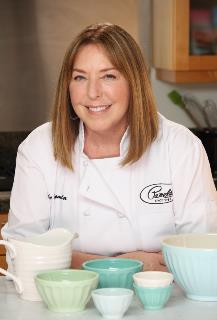 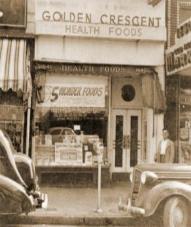 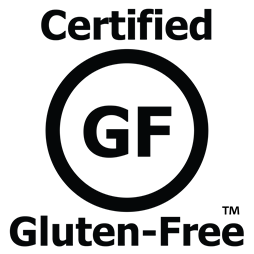 Pamela’s Product Portfolio
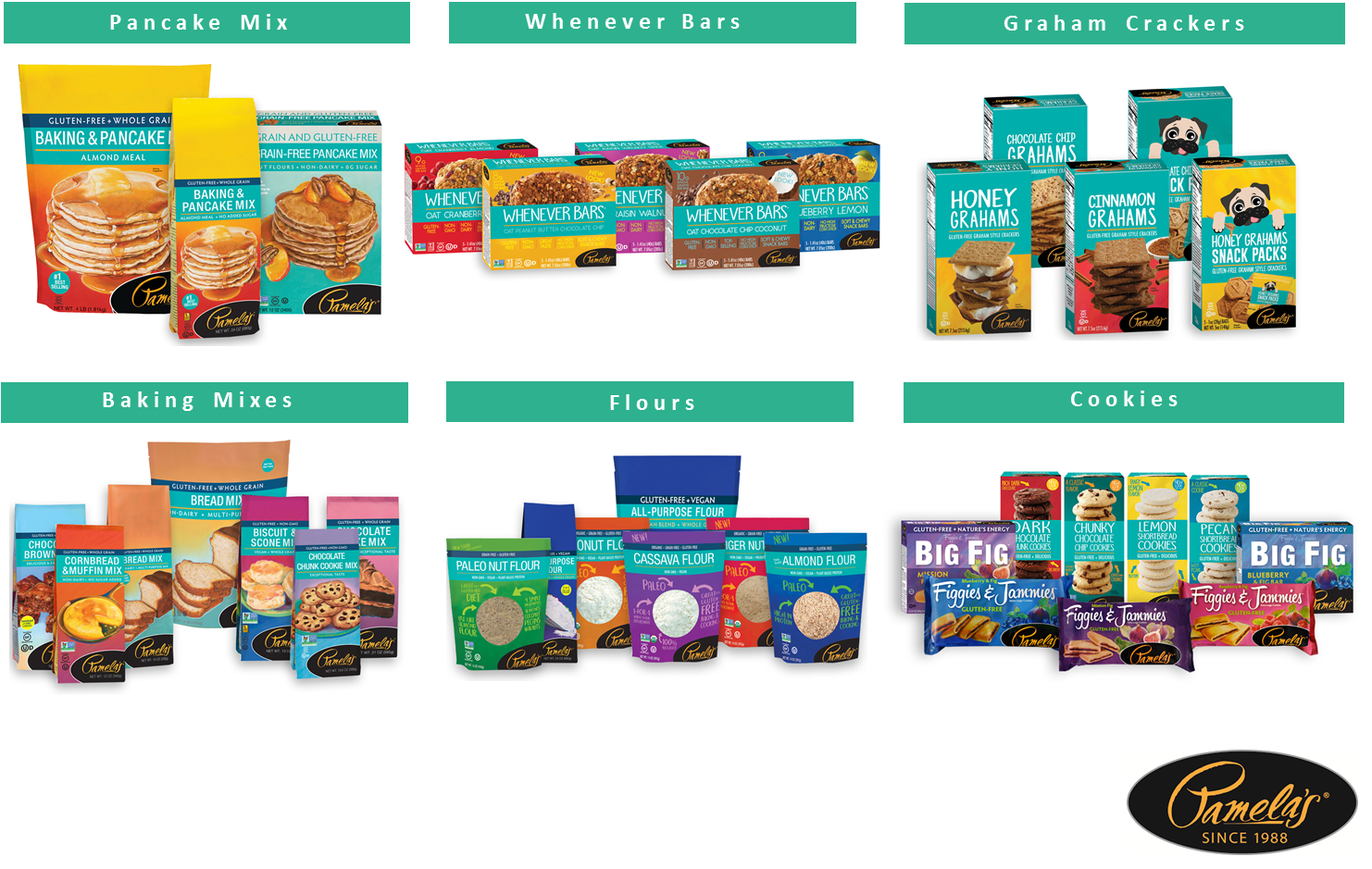 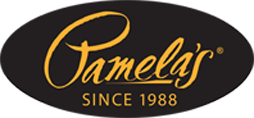 Pamela’s Baking & Pancake Mix
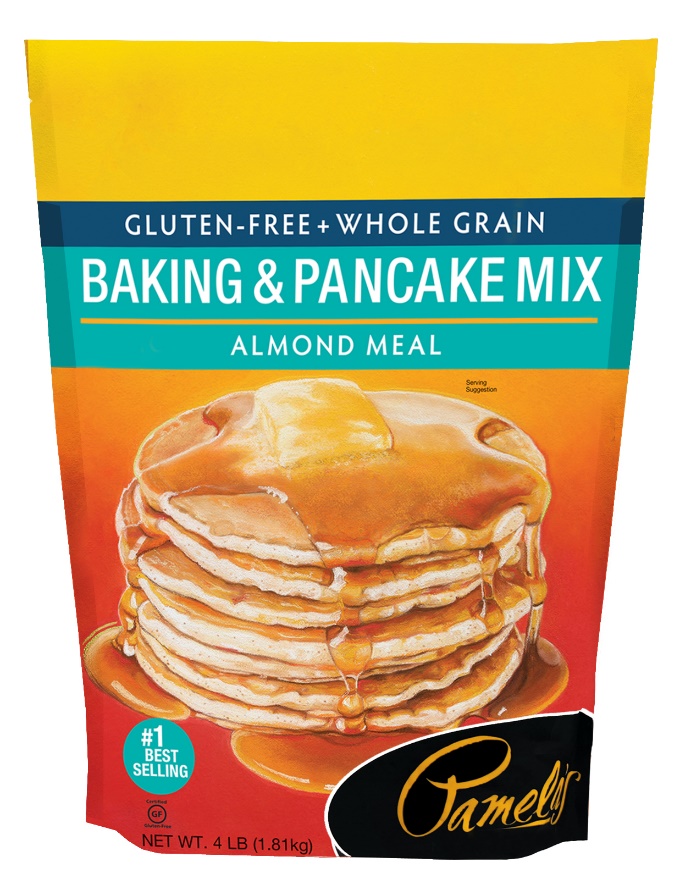 Benefits:
Gluten Free Certified
Whole Grains
No Added Sugar
Made with Almond Meal 
Good source of plant-based protein                                    (4g / serving)
No Artificial Colors or Preservatives
Multi-Use Baking Occasions 
Cookies, breads, pancakes, waffles, donuts, and more! 

Product Details:
64 oz (4.0lb)
$8.26 / unit FOB (pick-up) 
3 units / case
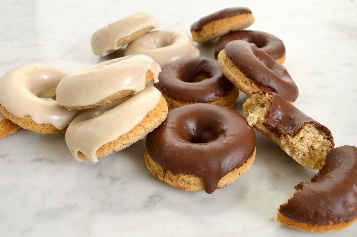 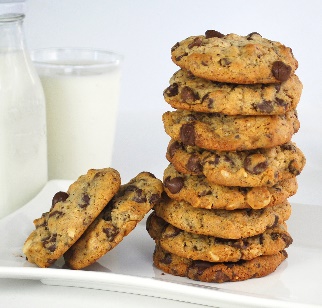 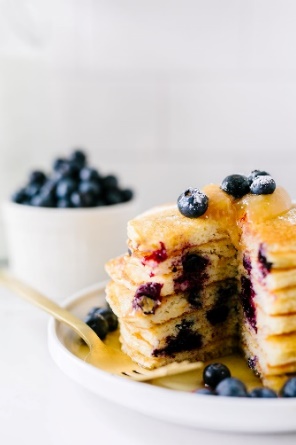 9
Pamela’s Pancake Sales & Productivity Performance
#1 most productive and Top 4 in $ sales ‘better-for-you’ pancake brand in Food & Natural channels
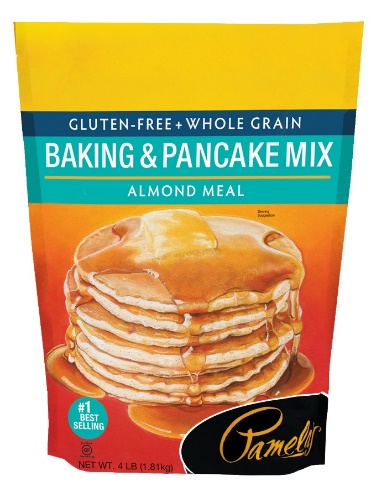 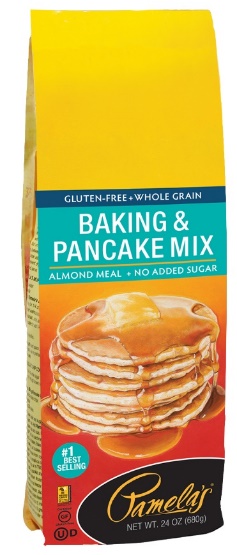 source:  SPINS IRI - NPI Brands - US Natural Enhanced Channels – 24 weeks ending 12/27/2020 - SS Pancake & Waffle Mixes
Nielsen NPI brands- US FOOD Channel- 24 weeks ending in 12/26/2020- Pancake Mix, & All Purpose Baking Mix (Pamela’s 24 oz pancake mix)
Pamela’s Pancakes are Superior to Competitive ‘Better-For-You’ Brands in Benefits Consumers Care About
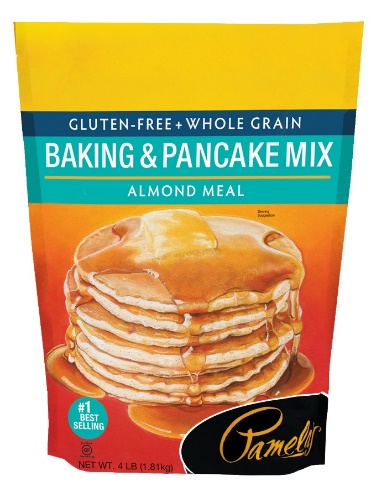 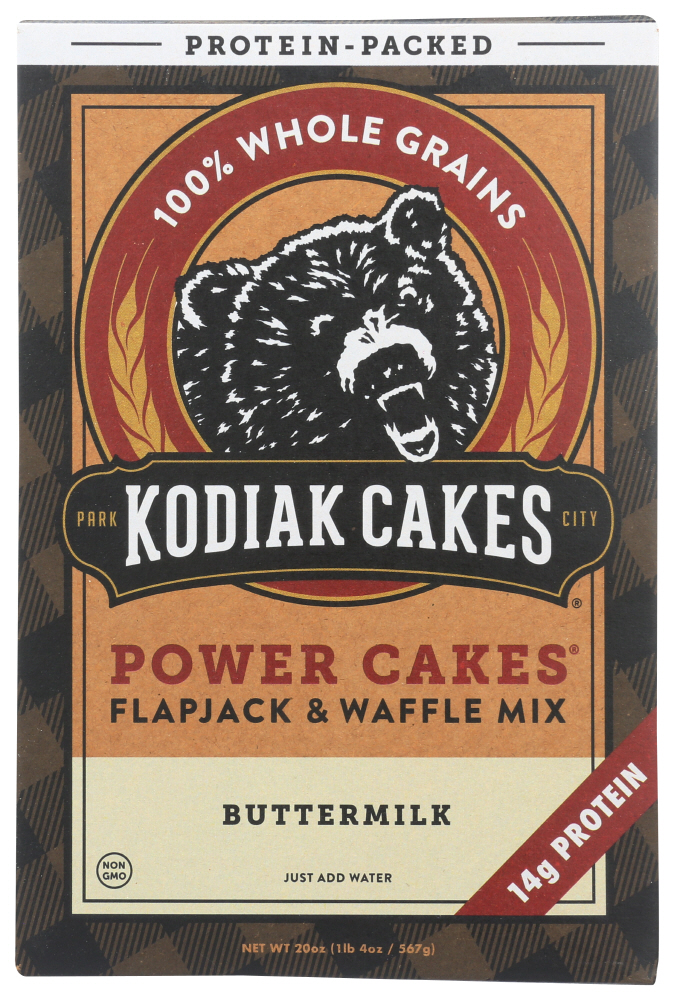 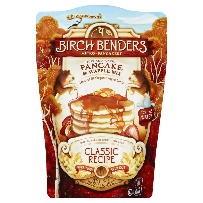 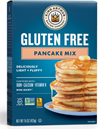 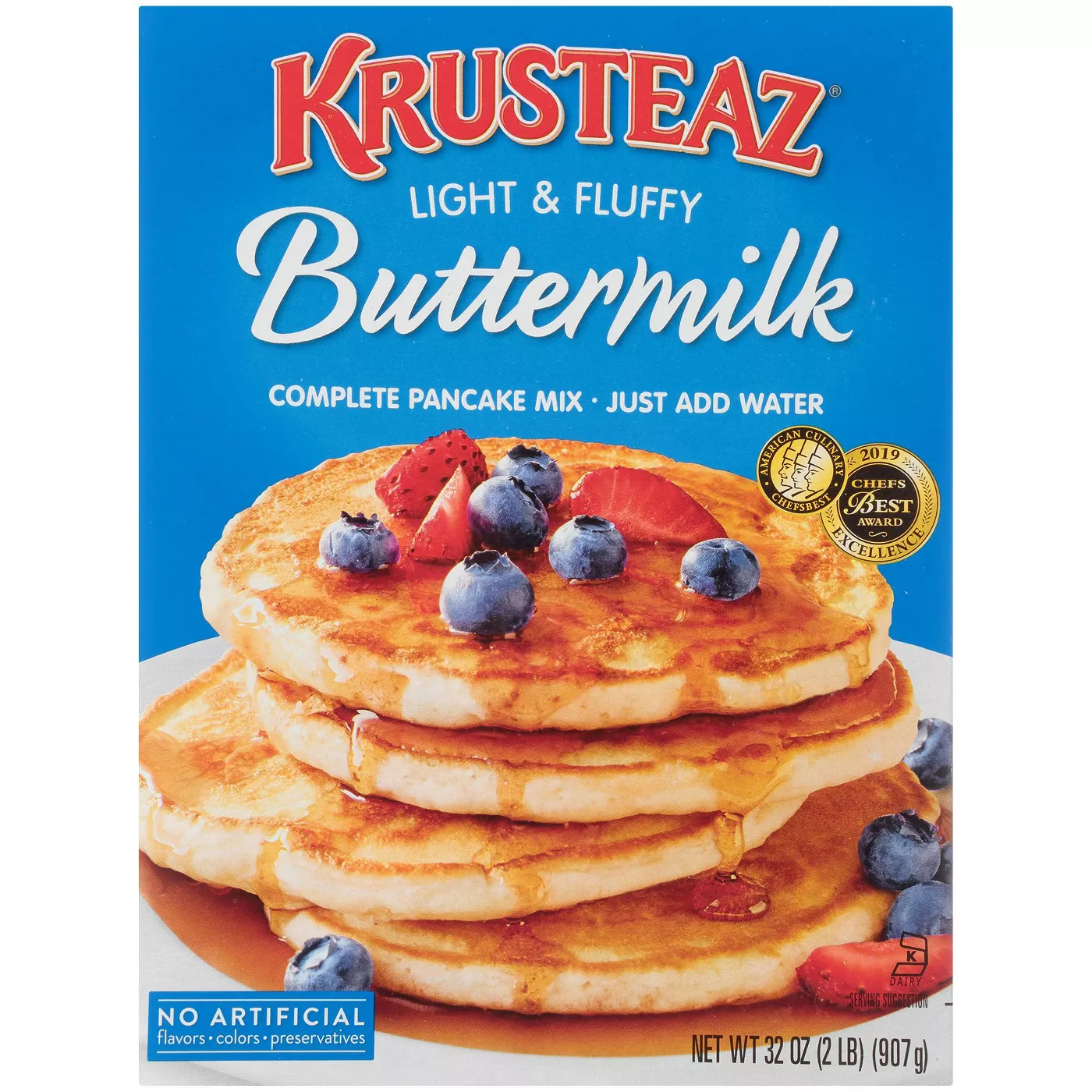 11
*based on 1 serving size dry mix as designated by brand